計畫編號：                                                                  [中山主持人-  教師姓名系所職稱 、高醫主持人-教師姓名系所職稱 ]
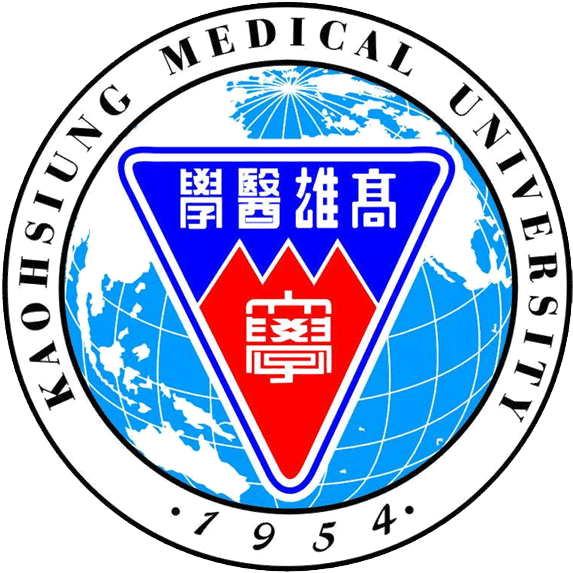 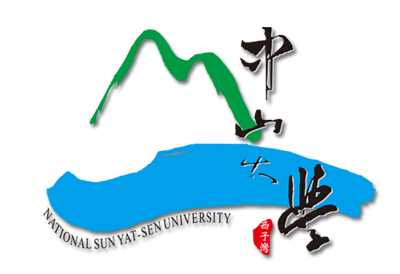 計畫中英文名稱